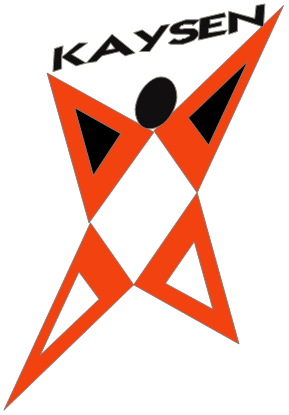 Corporacion KaysenEvaluación Docente ETC
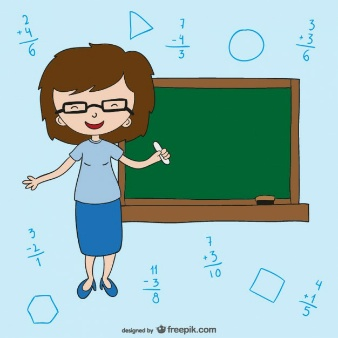 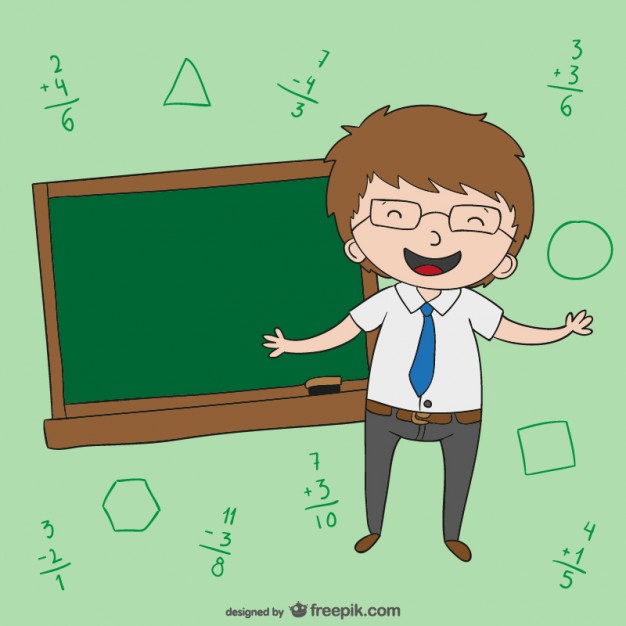